28 июля 2022 г.Отчет Главы Администрации Волочаевского сельского поселения  за I полугодие 2022 года
При осуществлении своей деятельности администрация Волочаевского сельского поселения руководствуется 
Федеральным законом от 06 октября 2003 года № 131-ФЗ «Об общих принципах организации местного самоуправления в Российской Федерации»;
Уставом Волочаевского сельского поселения;
Регламентом администрации сельского поселения.
Вопросы
формирование, утверждение, исполнение бюджета поселения;
       • благоустройство территорий населенных пунктов,  обеспечение жизнедеятельности поселения.
Структура Администрации Волочаевского сельского поселения
Глава Администрации Волочаевского сельского поселения
Ведущий специалист   по вопросам правовой, кадровой, архивной работы-1ед.
Инспектор по вопросам  пожарной безопасности и ЧС,  -0,5 ед.
Заведующий сектором (начальник сектора) - вопросы формирования, исполнения  бюджета- 1 ед.;
Главный  бухгалтер администрации -1 ед.;
Специалист первой категории -социально -экономическое прогнозирование, муниципальная статистика – 0,5 ед.    
Специалист первой категории       по вопросам имущественных и земельных отношений - 1 ед.; 
Специалист первой категории  по вопросам муниципального хозяйства, благоустройства,- 1 ед.; 
Инспектор ВУС -0.4 ед.
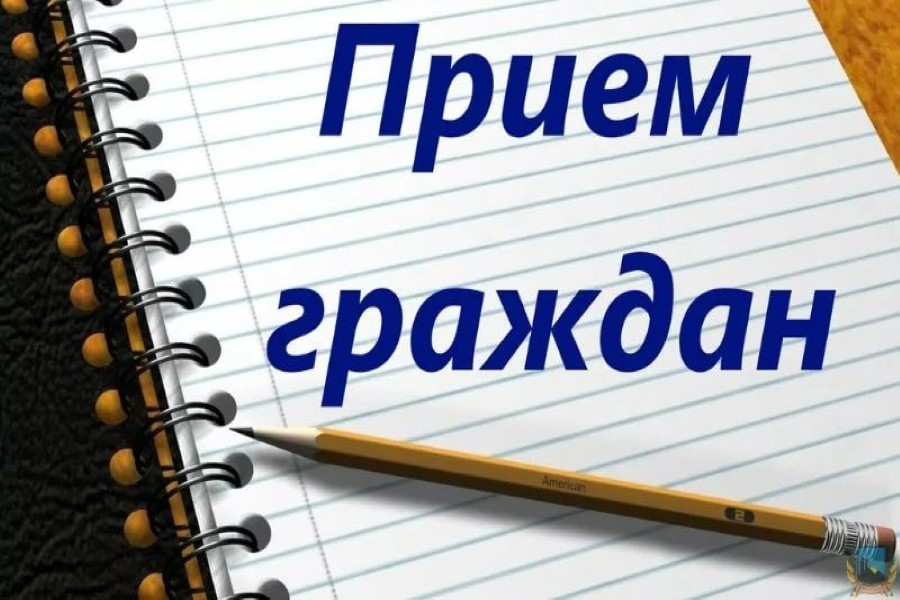 В I полугодии 2022 года поступило 10 устных обращений граждан разного характера
Справки, нотариат
Выдано более 84 справок.
Совершено 39 нотариальных действий
Нормотворческая деятельность
Принято 106 нормативных актов, из них:
   91 постановление;  
   15 распоряжений.  
         Для обнародования нормативных правовых актов используются информационные стенды и информационные бюллетени.
Собрание депутатов
На сегодняшний день работу совершают 10 депутатов 5 созыва. Проведено 3 заседания Собрания депутатов, на которых было рассмотрено и принято 8 решений
Собрание депутатов
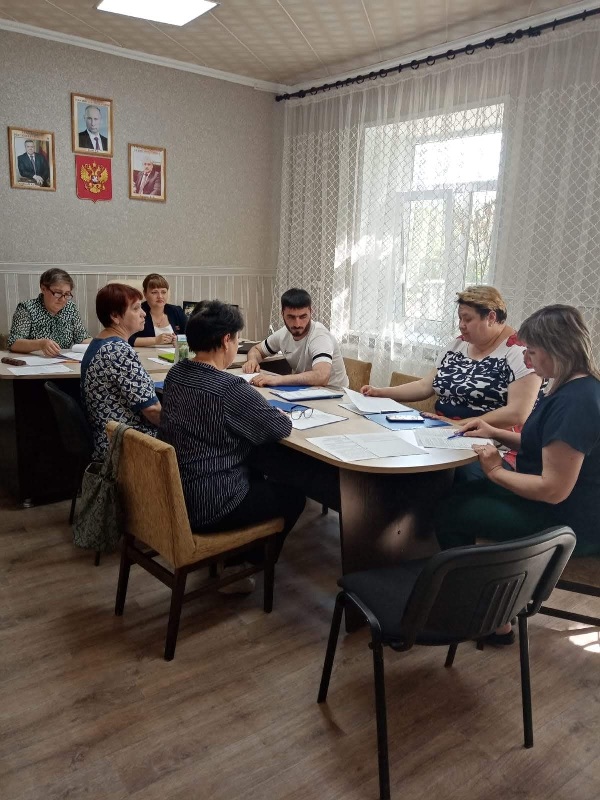 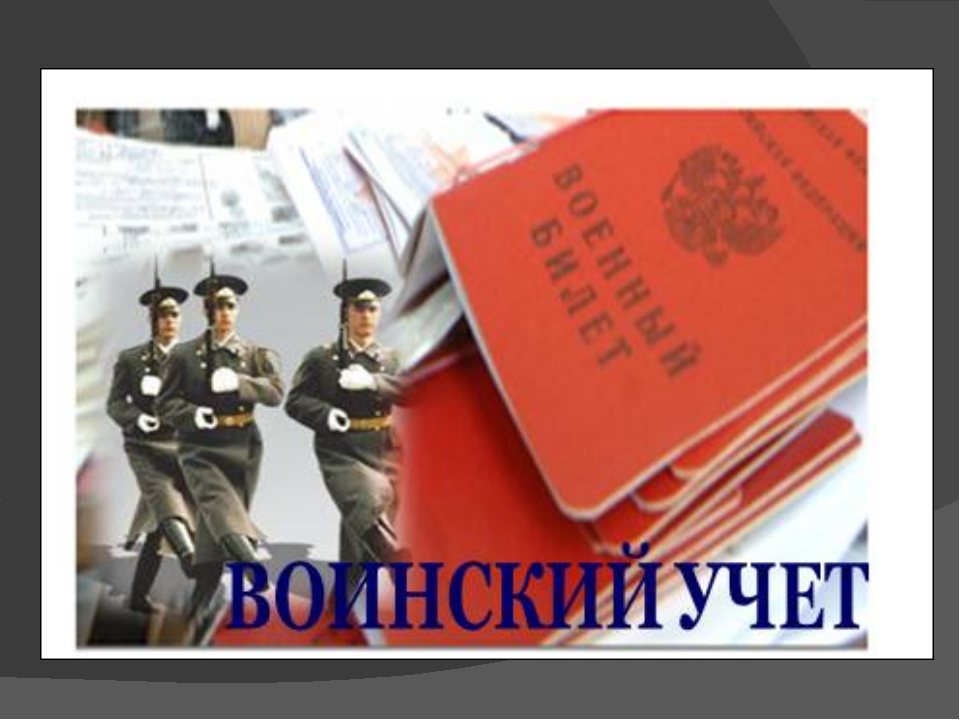 Всего на учете стоит 246 человек, из них:
        4 граждан, подлежащих первоначальной постановке на воинский учет; 
       4  офицера запаса; 
      209 прапорщиков, мичманов, сержантов, старшин, солдат и матросов запаса; 
      20 гражданина призывного возраста от 18 до 27 лет.
     Призвано на военную службу в 2022 году - 2 чел.
Доходы – 4599,9 тыс. рублей, что составляет 59,4% к годовому плану
 Расходы – 3597,4 тыс. рублей., что составляет 41,6% к годовому плану 
 Профицит – 1002,5 тыс. рублей.
Налоговые и неналоговые доходы бюджета Волочаевского сельского поселения
Налоговые и неналоговые доходы за I полугодие 2022 года составили – 1055,4 тыс. руб., что составляет 92,6%  к плану полугодия (по сравнению с аналогичным периодом прошлого года сократились на 105,1 тыс. руб.)
           Налоговые доходы (собственные) составили  1038,2 тыс. руб., что составляет 92,3%  к плану полугодия (сокращение собственных доходов – 86,3 тыс. руб.)
Безвозмездные поступления
В I полугодии 2022 года безвозмездные поступления в бюджет составили 3544,5 тыс. руб., из них:
3387,6 тыс. руб.- дотация из бюджета муниципального района на выравнивание  уровня бюджетной обеспеченности;
120,5 тыс. руб. субсидия бюджетам поселений на поддержку отрасли культуры 
36,2 тыс. руб. - субвенция из федерального бюджета (содержание инспектора Военного учетного стола);
0,2 тыс. руб. – субвенция из областного бюджета (на протоколы об административном правонарушении).
Собственные налоги
Единый сельскохозяйственный  налог - 133,1 тысяч рублей или 12,6% всех собственных доходов (32,5 % к плану);
Земельный налог 549,6 тысяч рублей или 52,1% всех собственных доходов, налог на доходы физических лиц 343,0 тыс. рублей или 32,5% всех доходов;
Налог на имущество физических лиц  9,9 тысяч рублей или 0,9% от собственных доходов;
Государственная пошлина составила 2,6 тысяч рублей;
Штрафы -7,3 тыс. рублей;
Доходы от оказания платных услуг (возмещение коммунальных услуг (библиотека, участок ОМВД) - 9,9 тыс. руб.
Расходы бюджета
Расходные обязательства за I полугодие 2022 года исполнены на 3597,4 тыс. руб., что составляет 41,6 % к годовым плановым назначениям
Направления расхода бюджета
на Жилищно-коммунальное хозяйство направлено 336,3 тыс. рублей:
        на уличное освещение — 68,5 тыс.руб.;
на обслуживание и установку новых фонарей, замена ламп  - 20,0 тыс.руб.; 
на противоклещевую обработку кладбищ и детских площадок и территории общего пользования  (Администрации, СДК, памятники) направленно  21,7 тыс. руб.; 
 на прочую уборку территории 160,9 тыс. руб. (это содержание клумб, покос травы); 
на приобретение мотокосы 9,1 тыс .руб.
на вывоз контейнера для сбора, накопления отработанных ртутьсодержащих ламп — 7,1 тыс. руб.;  
на выплату заработной платы детям в возрасте от 14 лет до 18  за работу по благоустройству населенных пунктов - 18,2 тыс. руб.
На обеспечение пожарной безопасности -2,2 тыс.руб.
Установлено всего 7 фонарей: в п.Волочаевский по ул. Октябрьская  -3 штуки, по ул. Сердюкова -4 штуки . Было заменено более 25 ламп уличного освещения
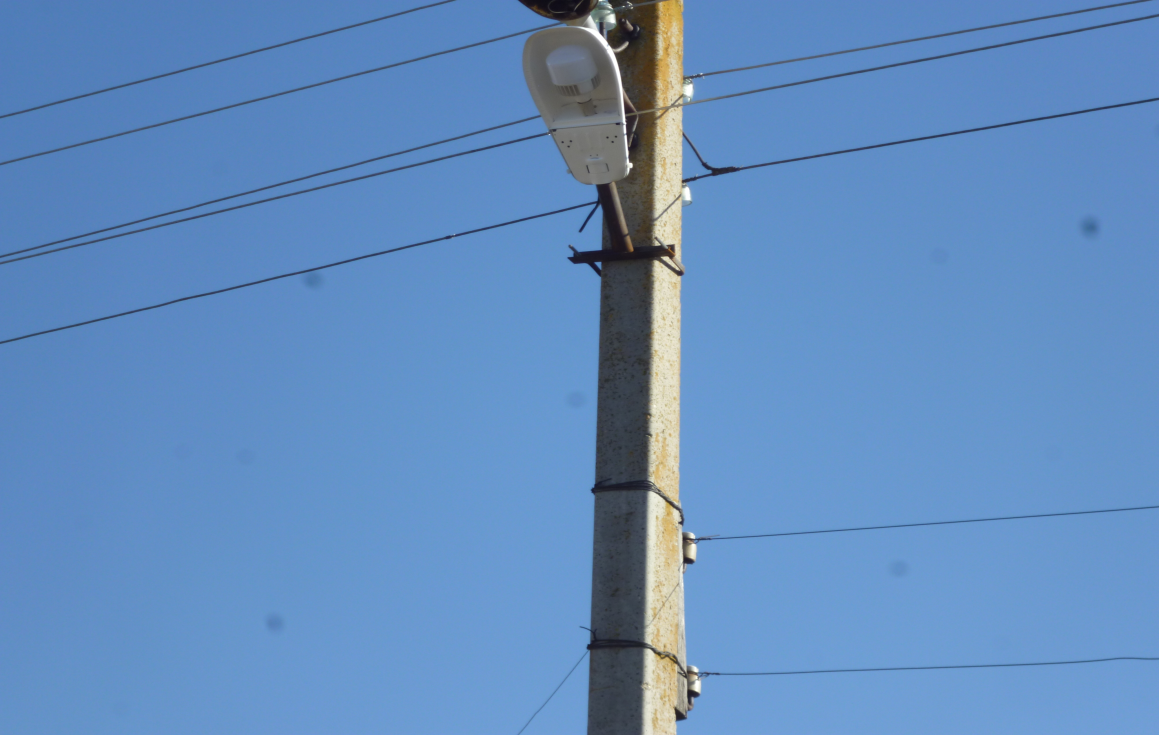 Занятость несовершеннолетних
В каникулярный период было принято 3 детей в возрасте от 14 лет до 18 на общественные работы по благоустройству , направлено на эти цели  -  18,2 тыс. руб.
На обеспечение пожарной безопасности -2,2 тыс.руб.
Расходы  на Культуру  составили 994,0 тысяч рублей 
из них: 
872,5 тыс. руб. содержание аппарата (заработная плата, коммунальные услуги, услуги связи, интернета); и прочие расходы
121,5 тыс. руб. на приобретение мебели, ортфехники (государственная поддержка отрасли культуры региональный проект)
На Социальную политику направлено 94,8 тыс. руб. (пенсионное обеспечение пенсионеров - муниципальных служащих).
Расходы на содержание органов местного самоуправления (аппарата) —  2113,8 тыс. руб.
Социальная политика
На социальную политику за I полугодие 2022 года направлено 94,8 тыс. руб. (пенсионное обеспечение пенсионеров – муниципальных служащих)
Органы местного самоуправления
Расходы на содержание органов местного самоуправления —  2113,8 тыс. руб.
Административная работа
За I полугодие 2022 года было составлено 22 протокола. 
	Наложено  -  21,1 тыс.руб. штрафов. 
	Взыскано – 66,6%.
Ремонт Памятника комсомольцам
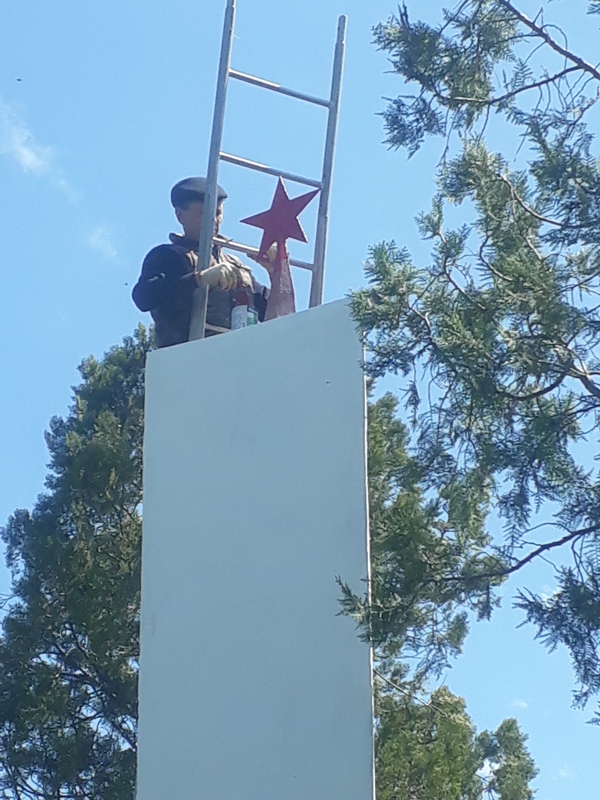 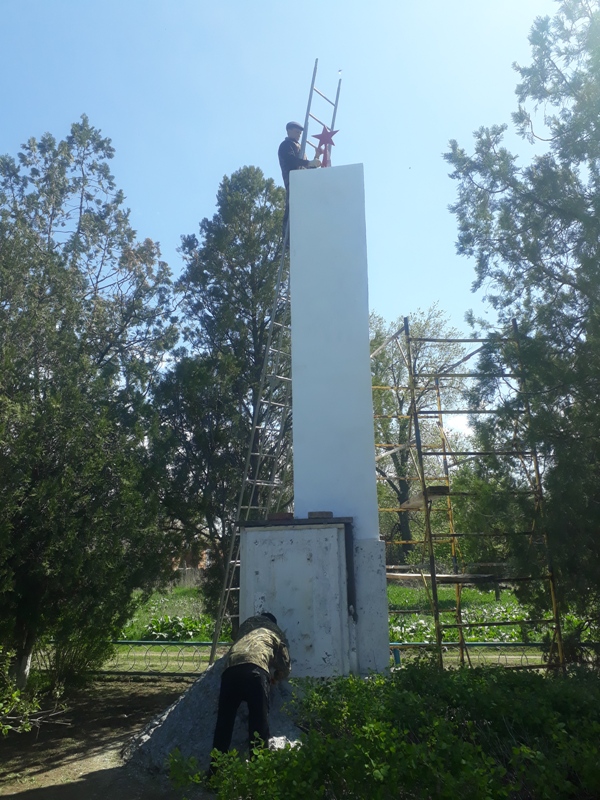 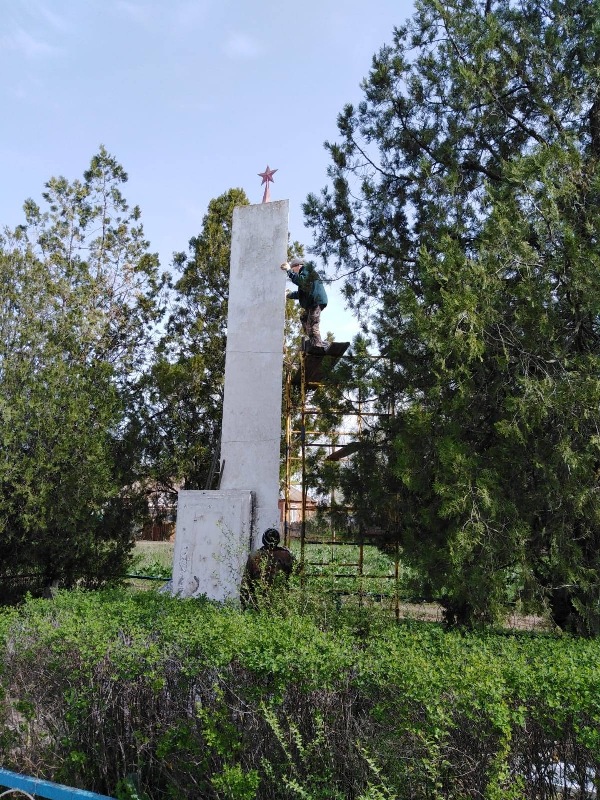 ДЕНЬ РОССИИ
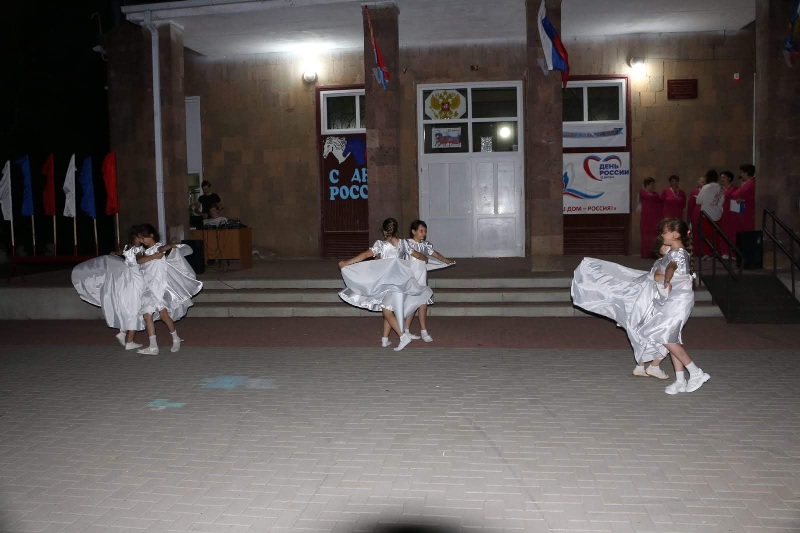 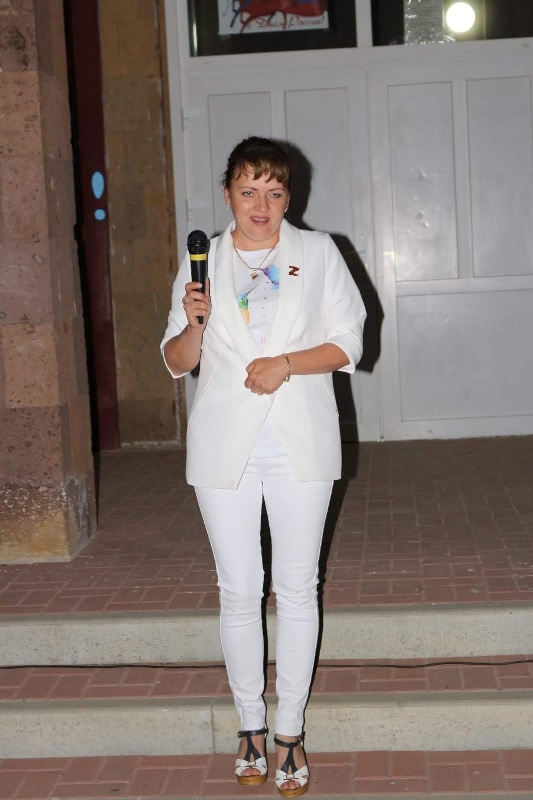 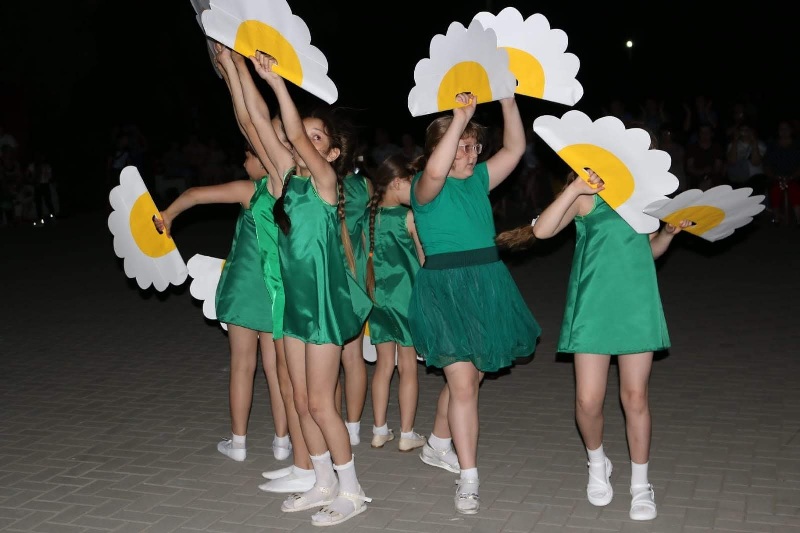 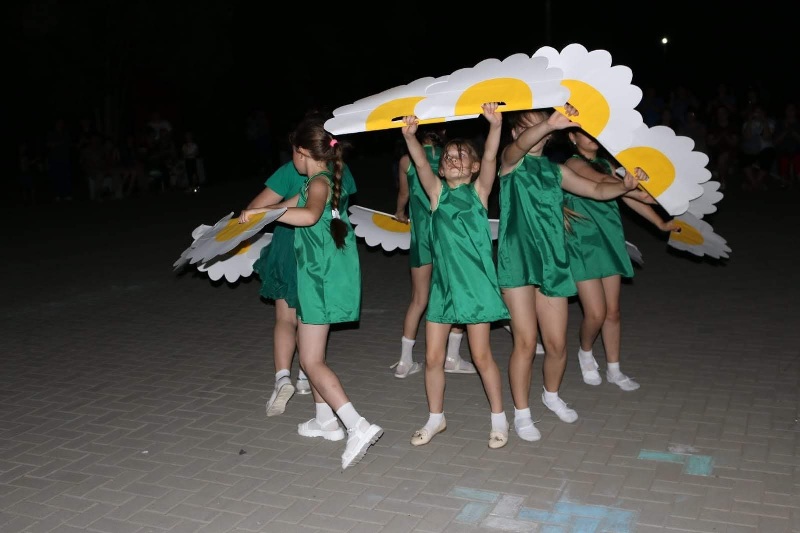 В I полугодии 2022 года было проведено 8 общепоселковых субботников
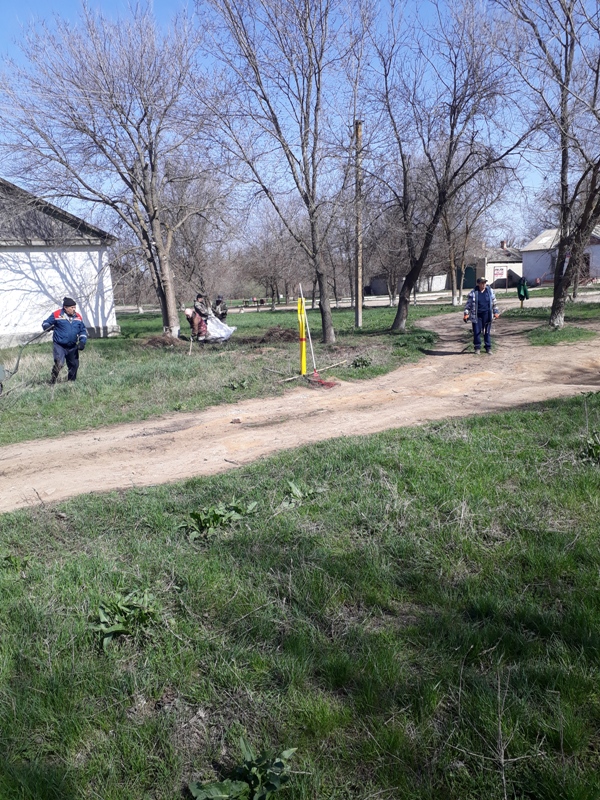 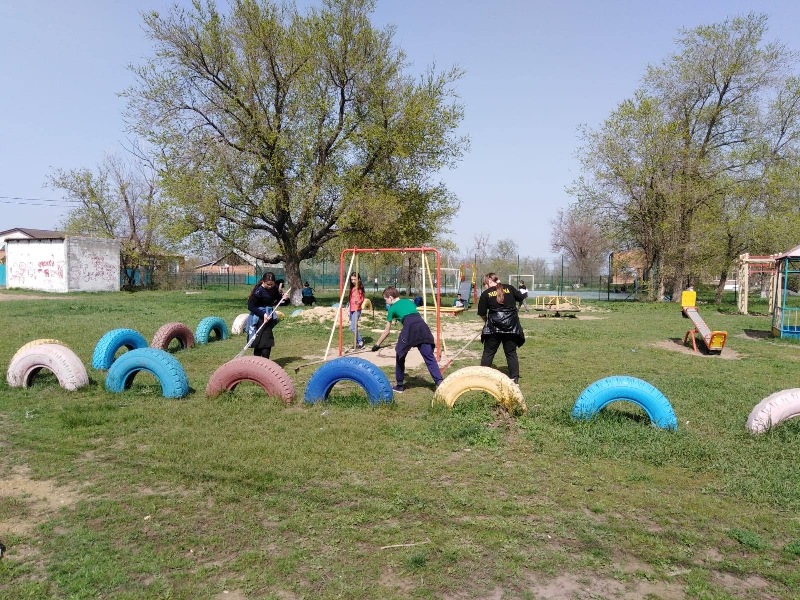 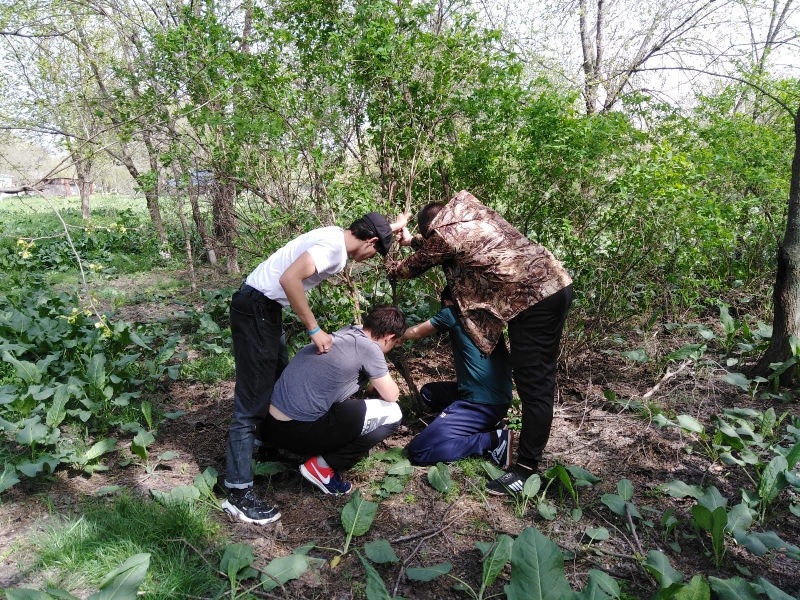 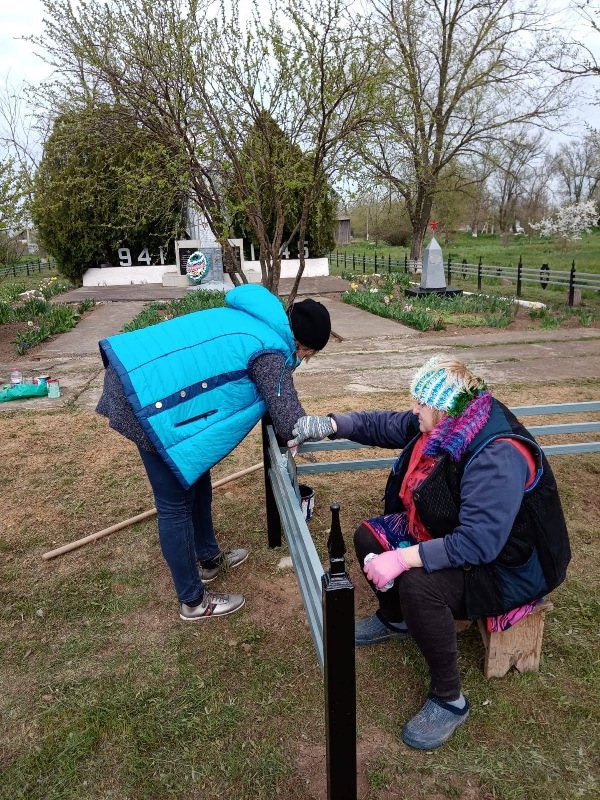 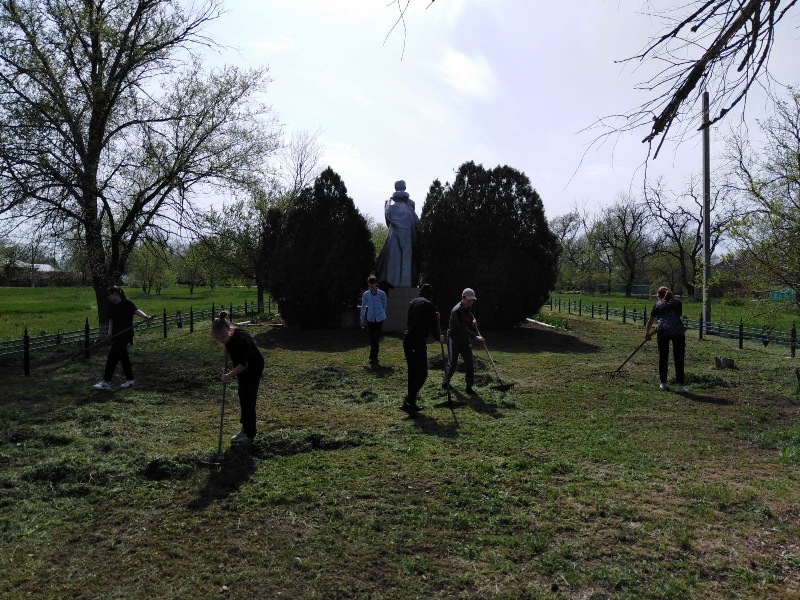 В 2022 году наш сельский дом культуры принимал активное участие и стал победителем в областном конкурсе среди лучших сельских Домов культуры
МКУК ВСПОР Волочаевский СДК получил денежное вознаграждение в размере 120 тыс. руб. Средства были направлены на приобретение компьютера, эргономического стола, шкафа для документов и стульев для посетителей в количестве 10 штук
МКУК ВСПОР Волочаевский СДК награждён Дипломом I степени в смотре-конкурсе художественной самодеятельности «Родные напевы - 2022»
Поселенческие мероприятия
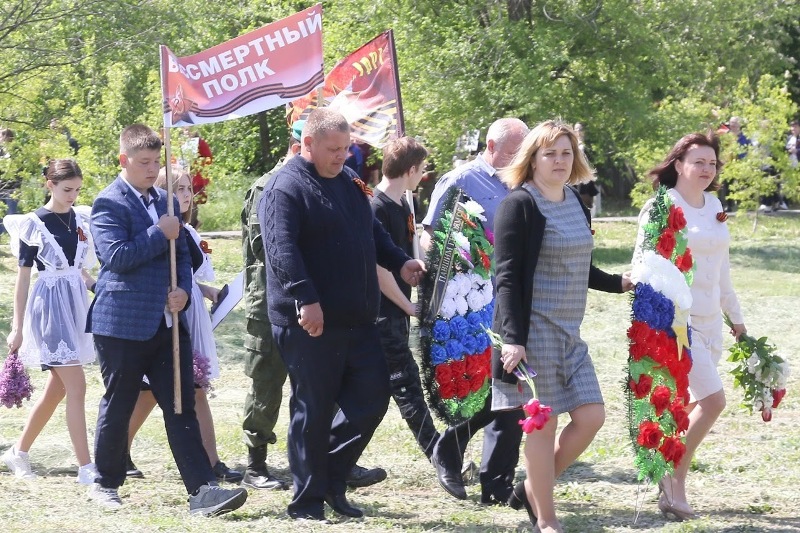 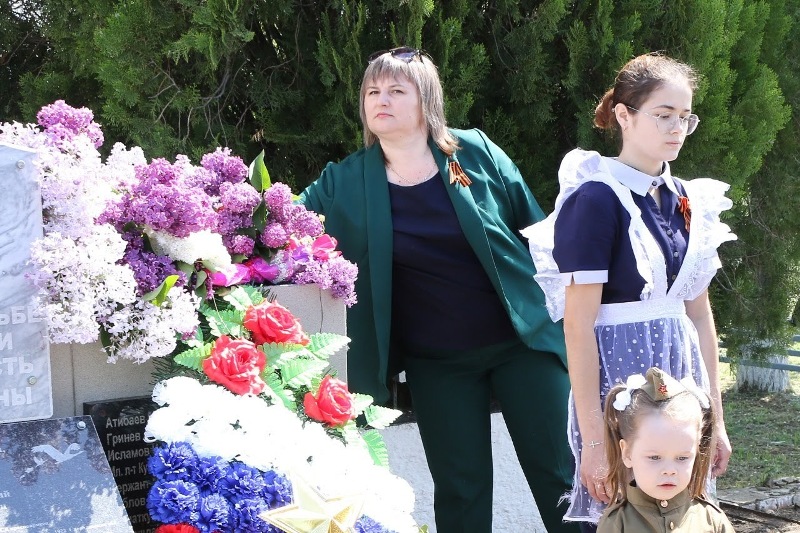 Чествование тружеников тыла
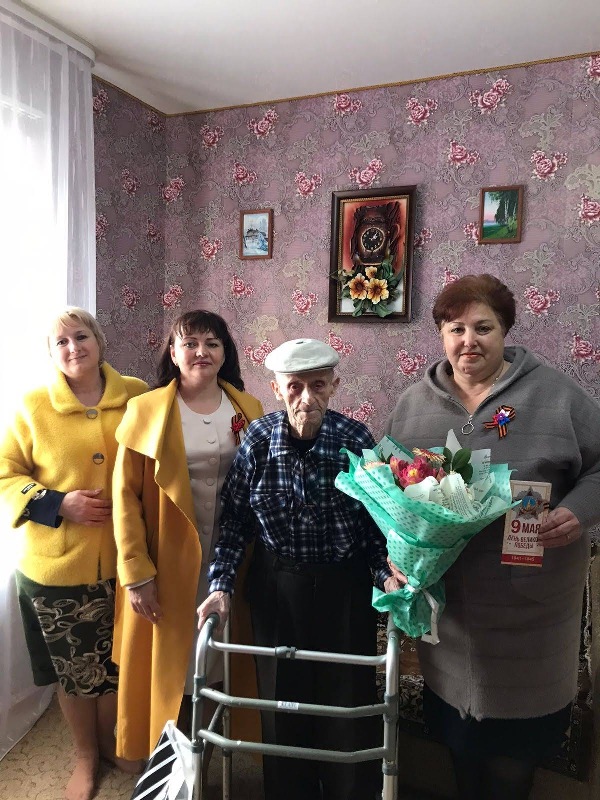 День защиты детей
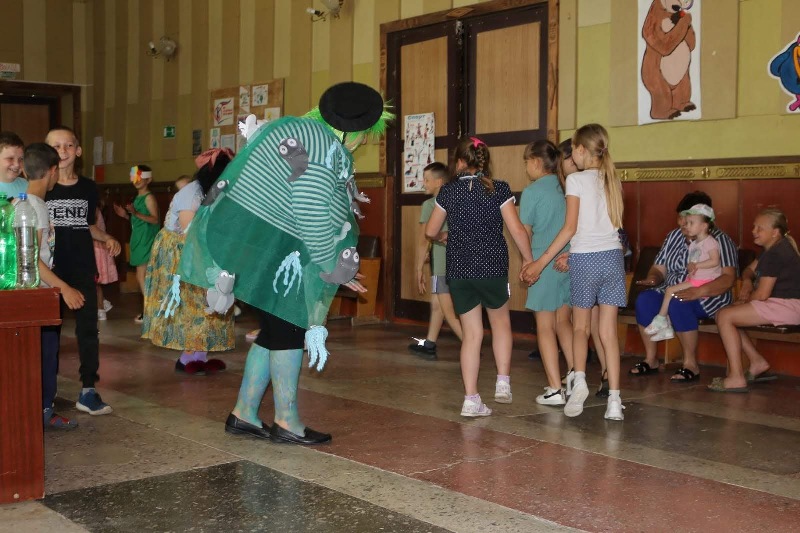 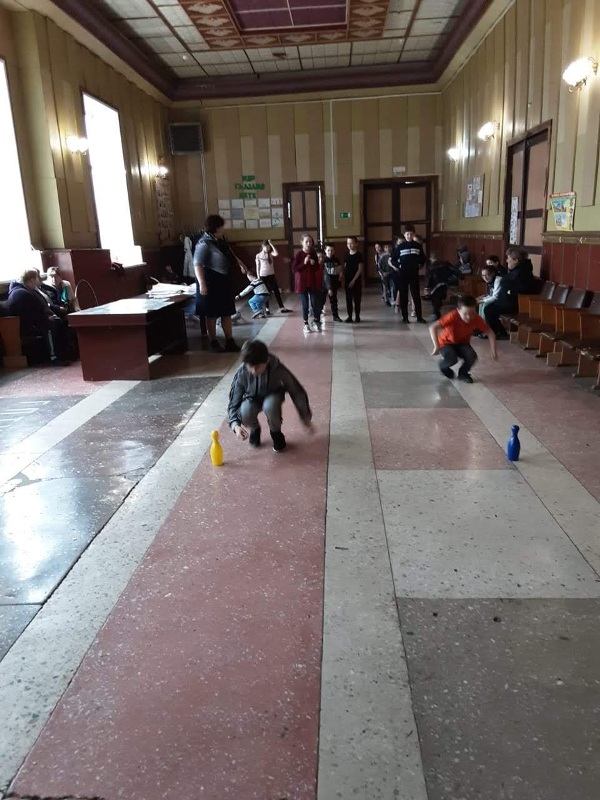 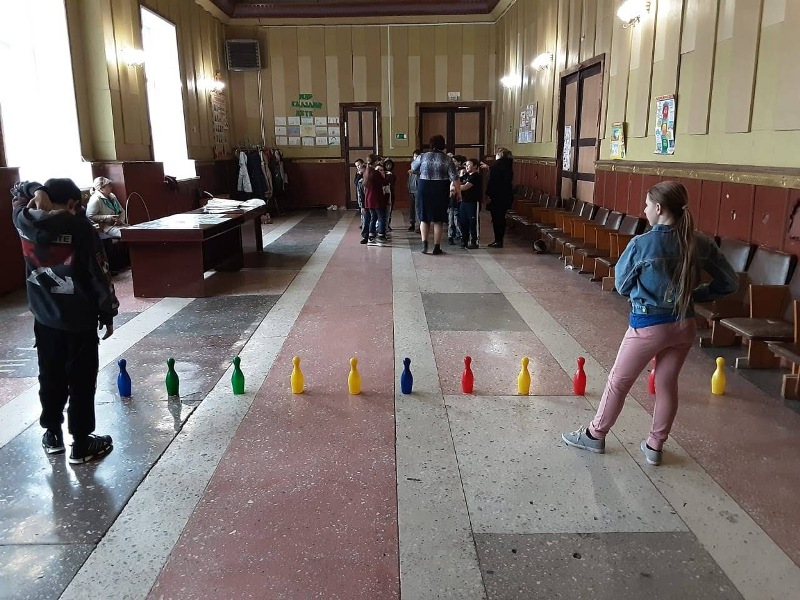 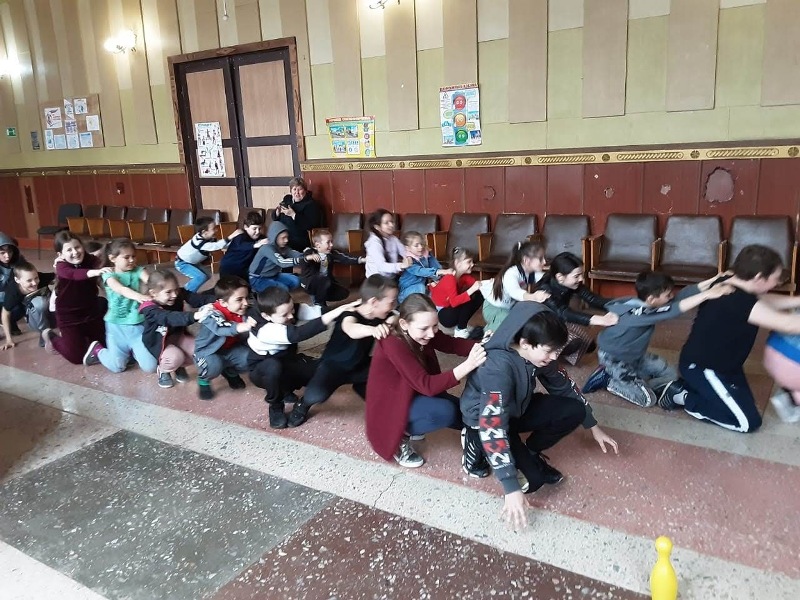 Культурно-досуговая программа летнего отдыха детей «Страна детства».
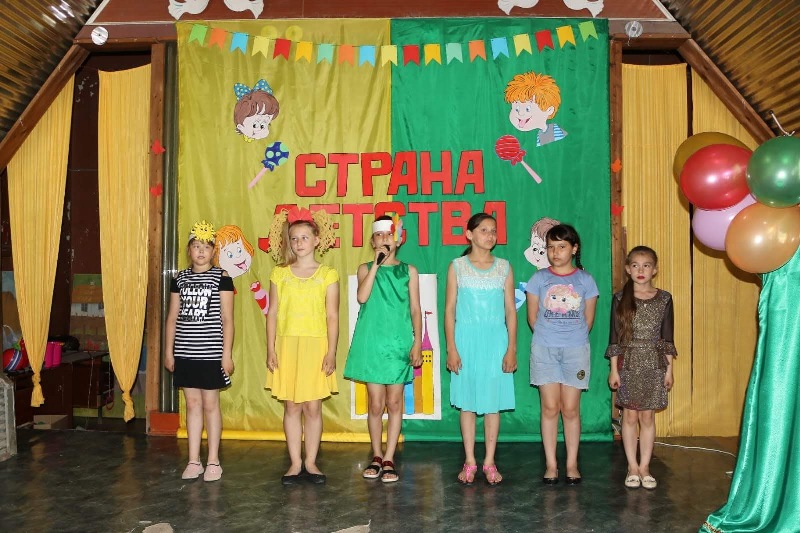 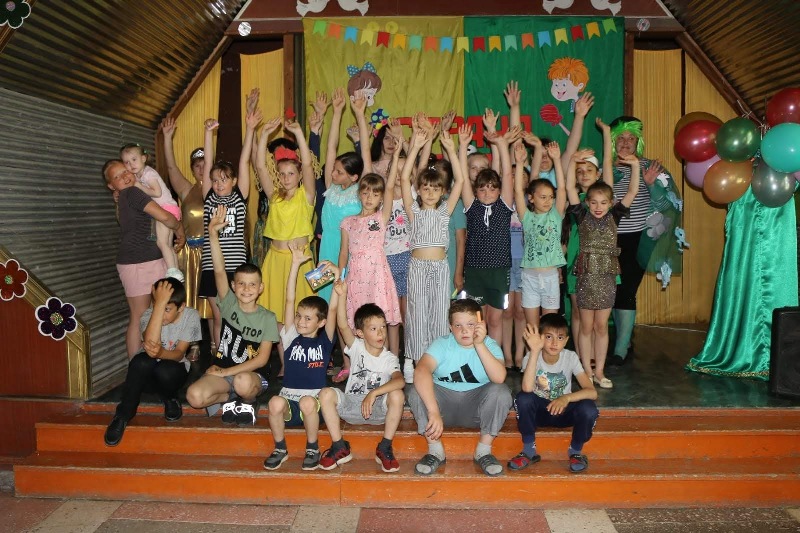 День Памяти и скорби
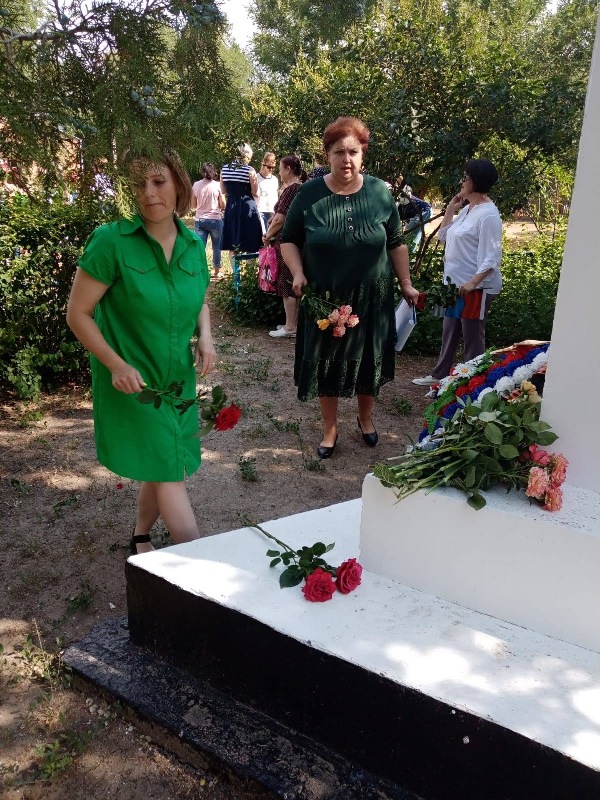 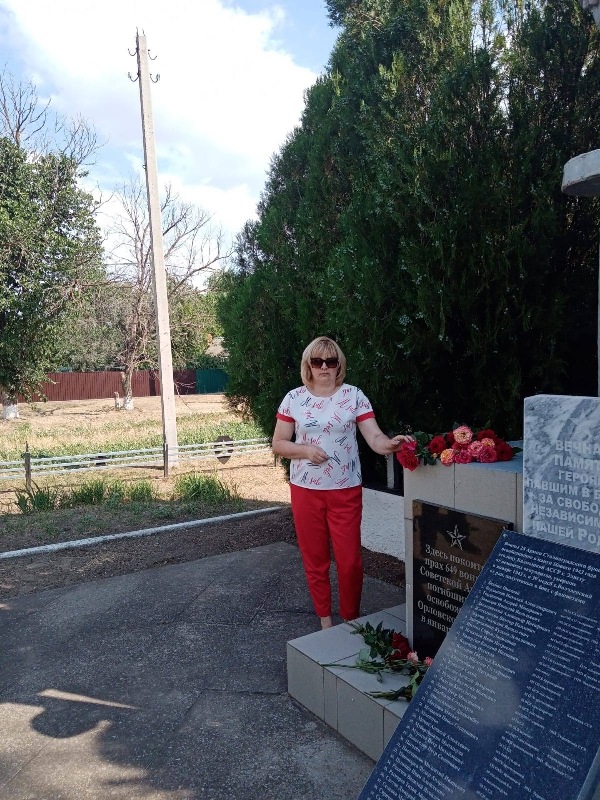 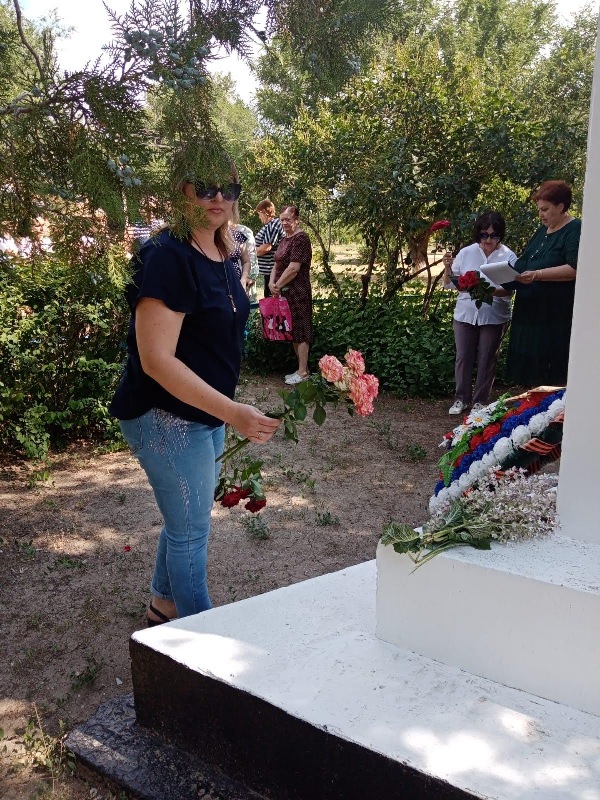 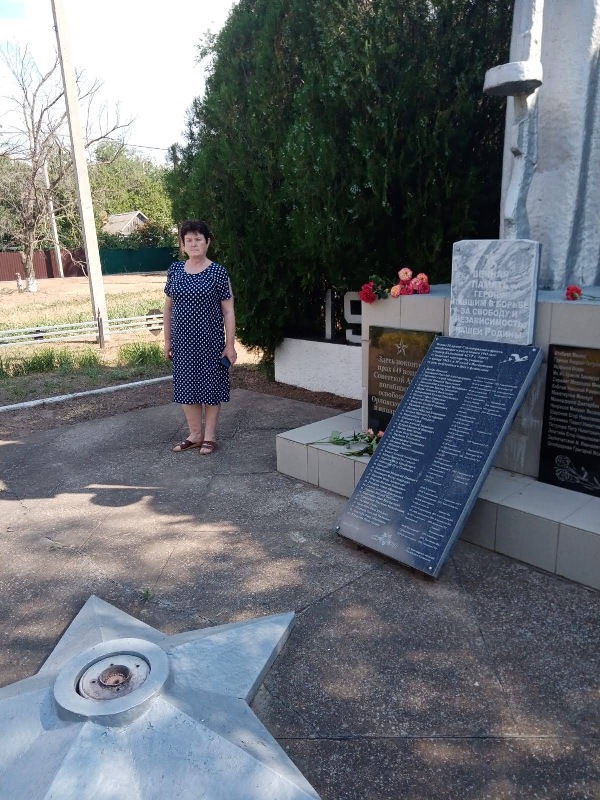 День Семьи, Любви и Верности
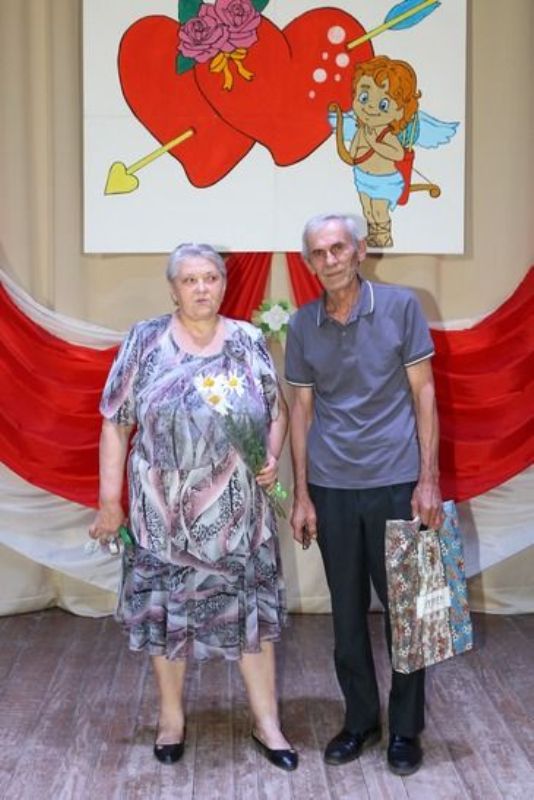 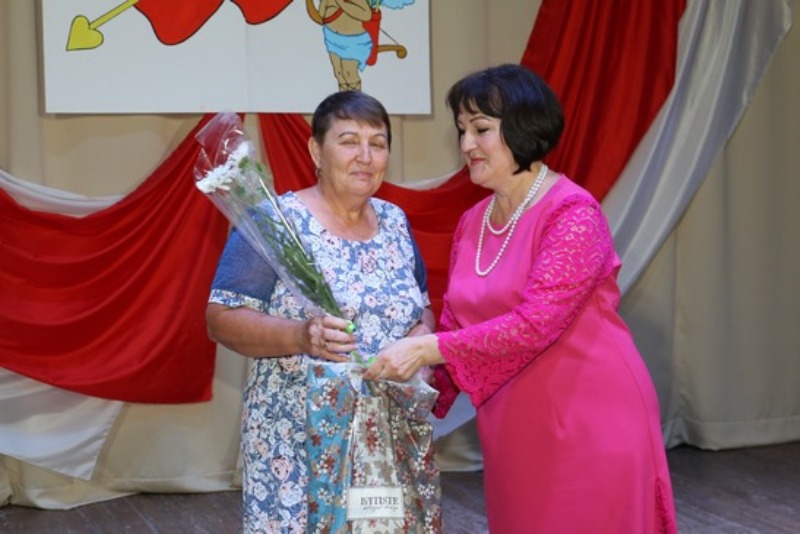 В 2022 году в Волочаевском сельском поселении был проведён смотр-конкурс на лучшее благоустройство территории двора, придомовой территории и на лучшее благоустройство организации на территории Волочаевского сельского поселения.
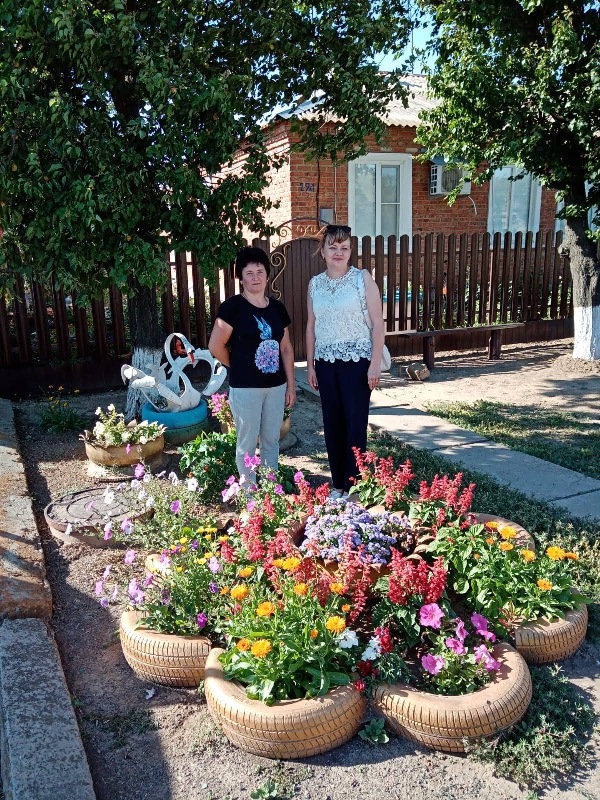 Задачи на II полугодие 2022 года
Наша цель конечно же  - исполнение всех возложенных на администрацию полномочий в рамках имеющихся финансовых возможностей.
Благоустройство населенных пунктов;
Участие в губернаторском проекте «Сделаем вместе».